Design
 deas
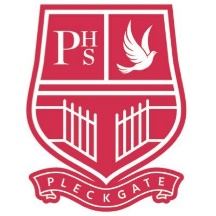 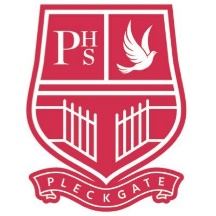 HEALTH AND SOCIAL CARE  AT PLECKGATE
YEAR 10 LEARNING JOURNEY
Geographical Barrier
Resource Barriers
End of Year Exam
Language   Barriers
Mad time session to improve assessed work
YEAR
11
Topic A3 Barriers to services
Social and Cultural
Physical Barriers
Sensory barriers
MAD TIME ON THE ASSESSMENT
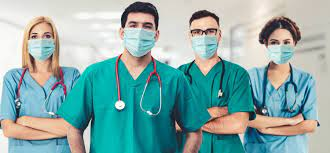 Social Care
Health services
Topic A2 Social Care Services
Topic A1 Healthcare Services
Component 2; Health and Social Care Values
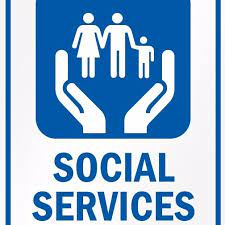 Additional Care
Health conditions
PSA task released and completion of the 4 tasks for component 1
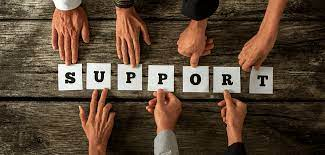 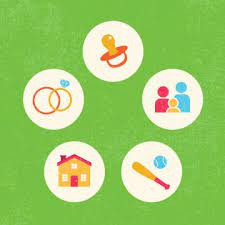 types of support to adapt to change
How people cope with change
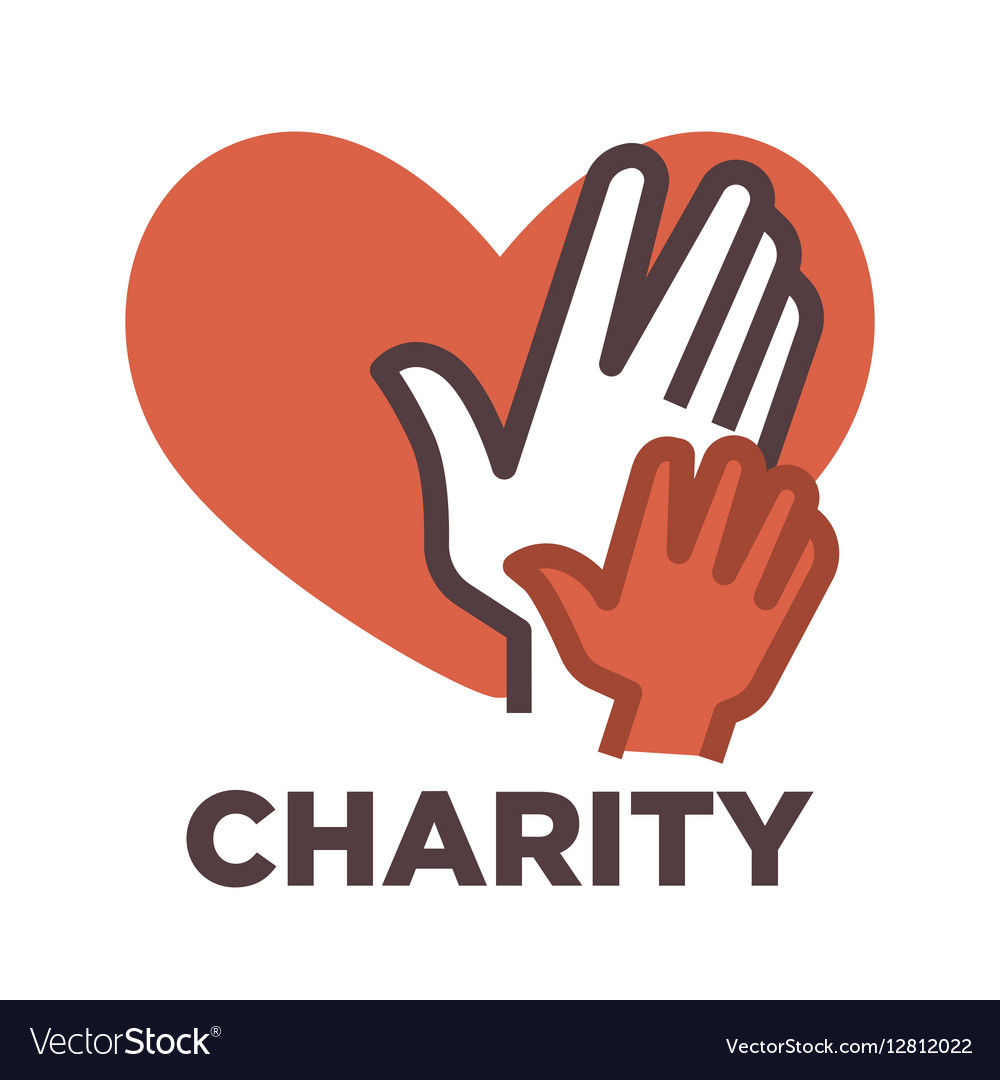 Start of the PSA from Jan - May
Topic B1 Life Events
Life Circumstances
Topic B2 Change
Lead charity fundraising
MAD TIME ON THE ASSESSMENT
Specification
Relationship Changes
Sources of support offered for change
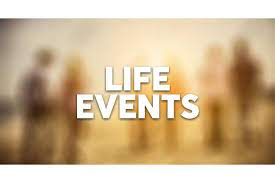 Health and Wellbeing
Topic B1 Life Events
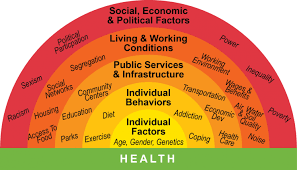 Assessment of Factors through G&D
Environment Factors
Emotional Factors
Lifestyle Factors
MAD TIME ON THE ASSESSMENT
Topic A2 Factors
Cultural Factors
Economic Factors
Physical Factors
Social Factors
Assessment of two life stages on the G&D characteristics
Later Adulthood PIES Growth and Development
Assessment of two life stages growth and development
Homework: the questions and notes
Year 7
Year 9
Component 1: Human Lifespan and Development
Middle Adulthood PIES Growth and Development
Early Childhood PIES Growth and Development
Infancy PIES Growth and Development
Early Adulthood PIES Growth and Development
Adolescence PIES Growth and Development
Curriculum content
Homework
Assessment